Biologické involuční změny  (Matějovská-Kubešová)
Kardiovaskulární systém
Respirační systém
Gastrointestinální trakt
Uropoetický systém
Vnitřní prostředí
Endokrinní systém
Imunitní systém
Pohybový systém
Poruchy zraku
Poruchy sluchu
Nervový systém
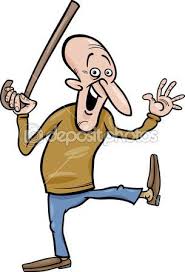 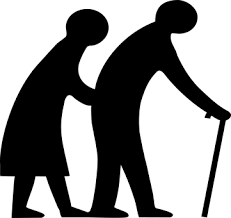 Geriatrická křehkost
Geriatrická křehkost (frailty) – klinicky významný, kauzálně podmíněný úbytek funkční zdatnosti na nízké úrovni potenciálu zdraví. Patogenetická provázanost více geriatrických syndromů
Kritéria dle Friedové a spol.:
Nezáměrné zhubnutí 5 a více kg za poslední rok
Únava s vyčerpaností
Svalová slabost
Úbytek tělesné aktivity
Pomalá chůze

Prevalence u osob nad 65 let činila 7 %.
Epidemiologie: vzniká u 10–25 % lidí > 65 let a 50% lidí >85let
Prevence geriatrické křehkosti
F - Food intake maintained - Udržujte dobrou výživu a příjem bílkovin (prevence anorexie a malnutrice).
R - Resistance exercises - Pohybujte se, choďte a posilujte svaly (odporový trénink k udržení svalové síly zvláště dolních končetin).
A - Atherosclerosis prevention - Předcházejte AS, ovlivňujte její rizikové faktory (metabolický syndrom) i manifestaci.
I - Isolation avoidance: „Go out and do things“ - Choďte mezi lidi, buďte aktivní, neuzavírejte se v bytech, předcházejte izolaci.
L - Limit pain - Mějte pod kontrolou bolest, zvl. muskuloskeletální.
T - Tai-chi or other balance exercises - Posilujte rovnováhu, stabilitu, cvičte např. Tai-chi.
Y - Yearly functional checking - Dodržujte pravidelné kontroly zdravotního a funkčního stavu a reagujte na změny.
Benefity tance
atraktivita i pro osoby neaktivní
lze přizpůsobit všem zdravotním kategoriím (velký potenciál)
snižování rizika pádů (zlepšení rovnováhových schpností, statická i dynamická rovnováha)
nástroj k udržení nebo zlepšování kognitivních funkcí
zlepšování funkcí KVS (kardiorespirační parametry, vytrvalost)
zlepšení kvality života
zlepšení fyzické zdatnost 
síla DK
psychosociální – socializace, motivace, relaxace a také komunikace
Změny
Fyziologické změny

Psychické změny

Sociální a osobnostní změny

Úzká souvislost, nástup individuální v jinou dobu, vliv různých faktorů.
Kardiovaskulární systém
Klesá schopnost plnění komor, proto jsou nutné silnější stahy předsíní. S věkem se zvyšuje obsah pojivové tkáně ve svalovině srdce a dochází ke zvětšování srdečních komor. Následkem zvýšené tuhosti levé komory se mohou postupně rozvinout příznaky plicního městnání (šelesty, námahová dušnost). 
Během intenzivní zátěže Hf stoupá méně než u mladších, tato věkem podmíněná změna bývá přičítána slábnoucí schopnosti Hf reagovat na zátěž.
Hypertenze – není považována za „fyziologickou“ manifestaci stárnutí, ale její výskyt s věkem výrazně stoupá – urychluje proces stárnutí a sním spojené orgánové změny. Je nutná léčba farmaky- vede ke snížení počtu mozkových a kardiovaskulárních příhod.
Pohybová intervence – musí respektovat výsledky zátěžového testu se záznamem EKG, měřením TK – stanovení individuální bezpečné tepové frekvence pro trénink
Respirační systém
Tuhost hrudní stěny a plic.
Pokles plicních funkcí.
Pokles podílu elastické tkáně v plicích- snížení elasticity plic – ta přispívá k věkem podmíněnému vzestupu zbytkového objemu v plicích.
Maximální dechová kapacita klesá cca o 40 %.
Změny vyvolávají u seniorů při zátěži pocit únavy a zkrácení dechu.
Plicní reflexy (kašel) s věkem klesají 
                                 hromadění sekretů a rozvoj plicních zánětů
PA: pružnost hrudníku, dechová cvičení
Gastrointestinální trakt (GIT)
Funkce GIT se mění ve srovnání s ostatními systémy velmi málo.
Mírný pokles hybnosti žaludku a střev, produkce trávicích šťáv a vstřebávání potravy.
GIT je více náchylný k chorobám, které mají komplexní charakter (obtížně diagnostikovány).
S rozvojem aterosklerózy možnost postižení břišních tepen a stoupá tak riziko komplikací cévního původu – zánět střev, zauzlení střev.
PA – prevence aterosklerózy, cvičení vhodná na povzbuzení funkce střev a žaludku (jóga).
Uropoetický systém
Postupný úbytek ledvinových klubíček, klesá čistící schopnost ledvin.
Klesá schopnost vstřebat důležité látky z prvotní moči (glukózu, vodu, sodík).

Vnitřní prostředí (veškerá mimobuněčná tekutina)
Vyšší věk není spojen u zdravých seniorů se změnami vnitřního prostředí, stoupá pouze při nemocích.
Choroby (srdeční selhání, anémie, sepse,diabetes, nemoci ledvin a plic)- mohou nadměrně zatížit regulační systémy a přispět k rozvoji poruch vnitřního prostředí. Totéž i četné léky (antirevmatika, na odvodnění).
Snížený pocit žízně – zvýšené riziko dehydratace. Nutnost přijmout během 24 hod 2500ml tekutin (aby nebyly ledviny přetíženy, objem moči 1500ml + 500ml vody ztrácíme dechem, 500ml vody kůží).
Endokrinní systém
Klesá schopnost zpracovat glukózu – primární příčinou je odolnost vůči inzulinu ve tkáních, zejm. ve svalech.
DM II. typu je nejčastěji se vyskytující onemocnění ve starším věku (nad 70 let až 95 %).
Zmenšení štítné žlázy – stoupá výskyt snížené funkce (hypotyreóza) Příznaky hypotyreózy: tendence ke zpomalování srdeční činnosti a ke vzniku blokád zvyšujících riziko pádů, zácpa.
Pokles produkce hormonů (již kolem 50 roku).
– u Ž/ již v období menopauzy (snížení hladiny estrogenu)
u M/ v období andropauzy (snížení hladiny teststeronu)
Menopauza a andropauza představují nejvýznamnější věkem podmíněné endokrinní změny.
Imunitní systém
Pokles imunitních funkcí má za následek vyšší výskyt infekčních chorob a zhoubných onemocnění.

Pohybový systém (postižením trpí až 70 % seniorů)
Klesá hustota kostí – ubývá cca o 1 % ročně, okolo 80 roku se zrychluje (osteoporóza). Příčina: dědičné vlivy, nedostatek pohybu,nesprávná výživa , u žen – úbytek pohlavních hormonů.
Snižuje se elasticita šlach a vazů – větší výskyt ruptur (zejm. Achillova šlacha)
Úbytek svalové hmoty (sarkopenie) – metabolickým důsledkem je zhoršování glukózové tolerance. V 70letch – pokles o cca 25 %, v 80 letech až o 30-40 % (vlivem sedavého zp.ž.)
Kloubní systém - vlivem přetížení se rychleji opotřebávají – artróza (postupná degenerace chrupavek, úbytek kloubního mazu), nosné klouby (osteroartróza), páteř (spondylartróza). 
Zhoršuje se již od mládí vyskytující se plochá noha (zejm. příčně plochá). Nastává deformace prstů, vybočení palce – negativní vliv na DT, rovnováhu a na chůzi.
Zrakové poruchy
Postihují 1 ze 6 osob ve věku 75-84 let, u každého 4. seniora ve věku na 85 let.
degenerace žluté skvrny (místo nejostřejšího vidění), šedý zákal (katarakta), diabetické postižení sítnice (retinopatie) a zelený zákal (glaukom) – na rozvoji zrakových poruch mají vliv reaktivní chemické látky – volné radikály.
Snižuje se výkon zrakového orgánu – elasticita čočky (nelze ji korigovat brýlemi).
Okohybné svaly – snižuje se jejich funkčnost, ale dají se „trénovat“
Zrakové poruchy – zvýšené riziko pádů a poranění

Sluchové poruchy
Ztráta vnímání vysokofrekvenčních tónů – pomůcka sluchadla
Klinicky významná porucha sluchu – u 1/3 osob nad 65 let, u ½ osob nad 75 let.
Nervová soustava
Projevy procesu stárnutí jak v periferní části (nervová vlákna dostředivá – vjem zevních podnětů jako dotek, chlad, teplo, bolest, i odstředivá – impulsy pohybové, tak i centrální části (mozek).
Neuropatie –stavy na úrovni periferní části nervové soustavy:
Ateroskleróza může zhoršit výživu nervových vláken – převádějí zkreslené informace (pocit brnění, pálení)
Impulzy pro pohyb mohou být převáděny z centra zpomaleně, vede to ke zpomalení reakční doby.
Stárnutí CNS (mozku) je podmíněno pokračující aterosklerózou – zhoršuje se zásobení mozkové tkáně kyslíkem a živinami. Změny i na úrovni nervových buněk. Navenek se projevují psychické změny (egocentrismus), vystupňované povahové rysy z mládí.
Sociální a osobnostní změny
Úbytek sociálního kontaktu – ztráta profesní role
Odchod do důchodu – organizace volného času, nový smysl života
Změna rodinných vztahů – prarodiče, praprarodiče
Nesoběstačnost a závislost na jiných – pocit býti na obtíž